CERVELLETTO
CERVELLETTO
Struttura dell’ Encefalo localizzata nella Fossa Neurocranica Posteriore, inferiormente ai Lobi Occipitali del Telencefalo.
Il suo primitivo sviluppo filogenetico è in relazione al Sistema Vestibolare (Equilibrio)
Contiene più della metà del numero totale di cellule dell’ Encefalo.
Esso riceve moltissime informazioni sensitive (Propriocettive e Vestibolari), tuttavia viene considerato un organo a prevalente funzione motoria del SNC, soprattutto per quanto riguarda il coordinamento dei movimenti.
RUOLO DEL CERVELLETTO NELLE ATTIVITA’ MOTORIE
Esso interviene nella pianificazione dei processi che portano alla realizzazione del movimento, combinando, con continuità e, per così dire, in tempo reale, informazioni provenienti principalmente da:
	1. SISTEMA VESTIBOLARE E NUCLEI VESTIBOLARI del Tronco Encefalico;
	2. MIDOLLO SPINALE, principalmente sulle diverse situazioni dei muscoli scheletrici e delle articolazioni (PROPRIOCEZIONE);
       3. CORTECCIA TELENCEFALICA, principalmente dalle aree motorie del lobo frontale.
MORFOLOGIA MACROSCOPICA
Di forma grossolanamente ovoidale, risulta suddiviso in DUE EMISFERI (Destro e Sinistro, definiti anche Lobi) separati da una struttura mediana detta VERME che, sulla Faccia Inferiore, in posizione anteriore presenta il LOBO FLOCCULO-NODULARE
La CORTECCIA CEREBELLARE è la SOSTANZA GRIGIA che riveste l’ Organo. Altra Sostanza Grigia di trova nei 3 NUCLEI PROFONDI, nell’ambito della Sostanza Bianca.
La SOSTANZA BIANCA assume una morfologia caratteristica (Arbor Vitae)
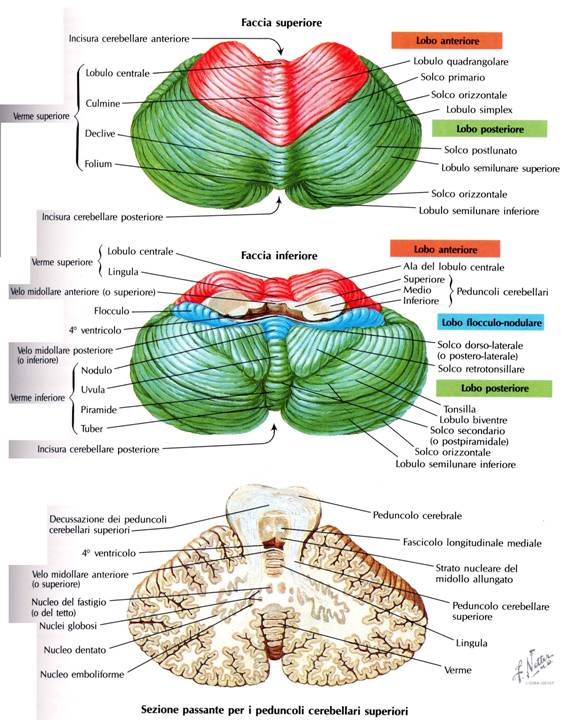 CERVELLETTOSostanzaGrigiaè rappresentata da: NUCLEI PROFONDI CORTECCIA CEREBELLARESostanza Biancadall’ARBOR  VITAE
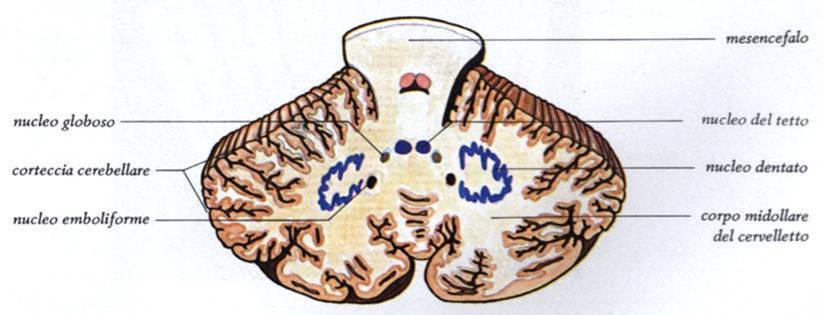 NUCLEI  PROFONDI  DEL  CERVELLETTO
o fastigio
In disposizione medio-laterale:
	NUCLEO del FASTIGIO (o del Tetto)
    NUCLEO GLOBOSO e NUCLEO EMBOLIFORME (nell’ insieme, NUCLEO INTERPOSITO o INTERPOSTO)
   NUCLEO DENTATO
CORTECCIA  CEREBELLARE
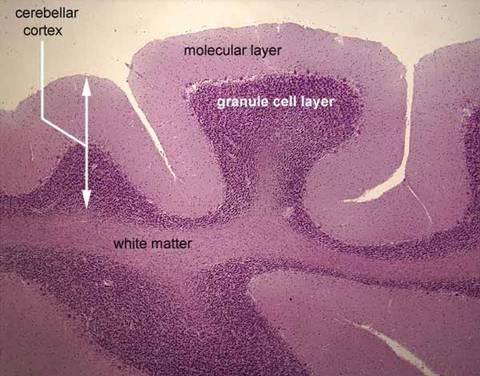 Corteccia cerebellare, 
dotata dei caratteristici 3 strati
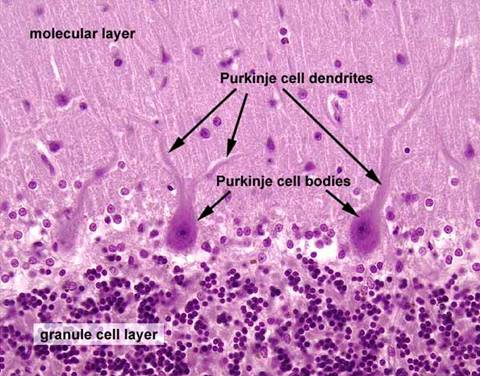 strato molecolare esterno, 
strato delle cellule di Purkinje intermedio,
strato granulare interno.
“CITOARCHITETTONICA” CEREBELLARE
GRANULI
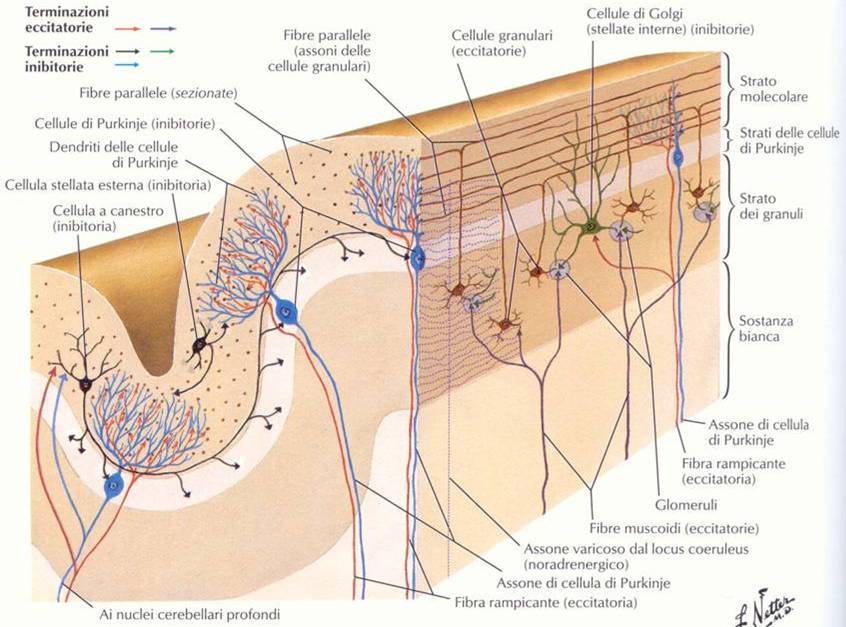 INTERAZIONI CELLULARI nella CORTECCIA CEREBELLARE
Le uniche cellule PROIETTIVE al di fuori della Corteccia Cerebellare sono le CELLULE di PURKINJE. Esse esercitano un’ AZIONE INIBITORIA, a seconda delle sezioni Morfo-Funzionali del Cervelletto, o sui NUCLEI VESTIBOLARI del Tronco Encefalico, o sui NUCLEI CEREBELLARI PROFONDI.
Tutte le altre cellule NON sono proiettive e, di queste, le uniche Cellule Eccitatorie sono i GRANULI (come pure Eccitatorie sono le Fibre Afferenti).
Nella complessità funzionale, le CELLULE di PURKINJE saranno PIU’ o MENO INIBITORIE sui distretti di proiezione a seconda della «somma algebrica» delle diverse eccitazioni-inibizioni attuate dalla interazione delle altre cellule corticali.
SUDDIVISIONE  MORFO-FUNZIONALE del CERVELLETTO
VESTIBOLOCEREBELLO: comprende la Corteccia del LOBO FLOCCULO-NODULARE e un collegamento diretto con i NUCLEI VESTIBOLARI
SPINOCEREBELLO: comprende la Corteccia del VERME e le AREE CONTIGUE (PARAVERMIANE) degli Emisferi, e i NUCLEI PROFONDI del FASTIGIO, GLOBOSO ed EMBOLIFORME
CEREBROCEREBELLO: comprende la Corteccia del Maggior Volume degli EMISFERI CEREBELLARI e il NUCLEO DENTATO
SUDDIVISIONE  MORFO-FUNZIONALE  DEL CERVELLETTO
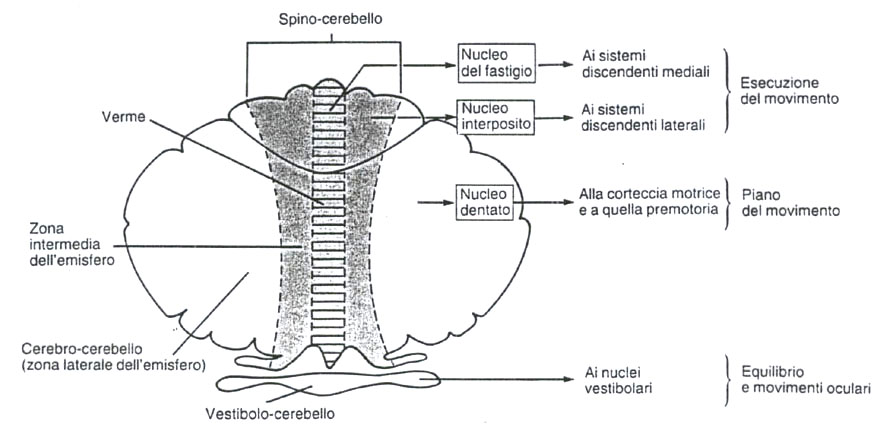 Cerebro-
Cerebello
Cerebro-
Cerebello
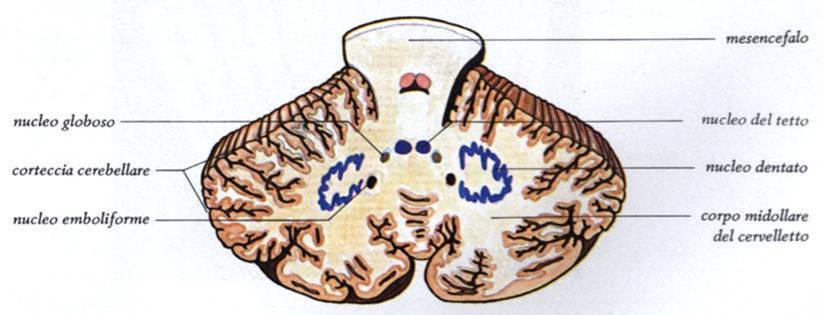 o fastigio
LOBULO FLOCCULO-NODULARE
NUCLEI VESTIBOLARI
Movimenti della testa e degli occhi Equilibrio
VESTIBOLOCEREBELLO   

 
SPINOCEREBELLO


 CEREBROCEREBELLO
VERME E PORZIONI PARA-VERMIANE DEGLI EMISFERI
NUCLEO DEL FASTIGIO E NUCLEI GLOBOSO ED EMBOLIFORME.
Postura e movimenti degli arti
Coordinazione muscolare, pianificazione dei movimenti
EMISFERI 
(PARTE LATERALE)
NUCLEO DENTATO